«Цветочное ателье»
Мастер – класс  педагога дополнительного образования МКОУ ДО ДДТ «Созвездие» Верхнекамского района  руководителя объединения «Флористика» 
Морозовой Ирины Александровны
Для открытия ателье нам нужны:
Различные цветы и травы
Манекен
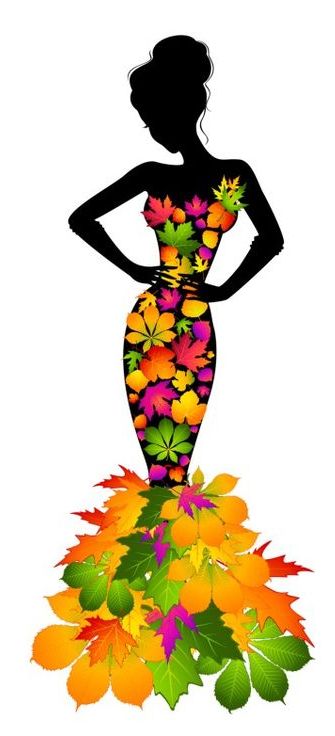 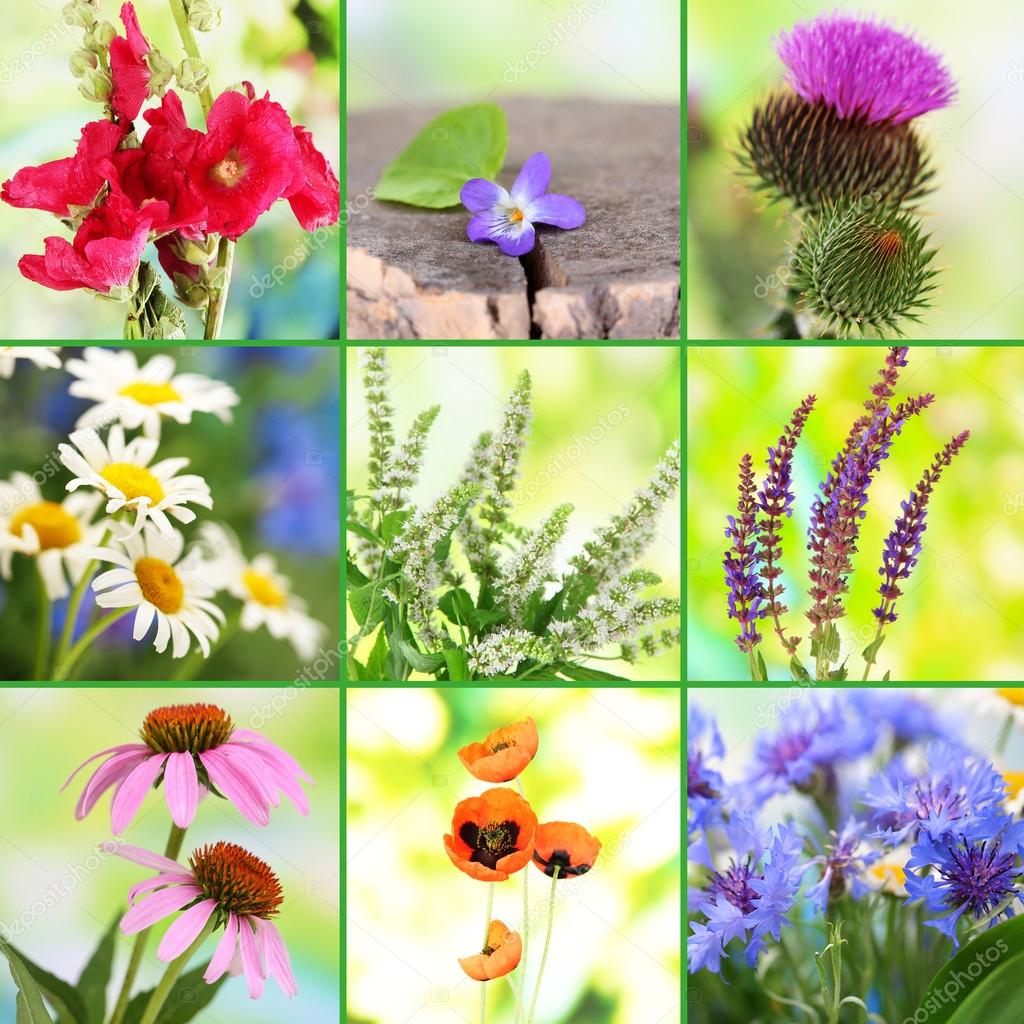 Растительное изобилие форм, цветов, фактур и линий.
И творческий полёт фантазии
Воздушные синие
Яркие алые
Цветочные варианты
Или романтические
Что получилось у меня…
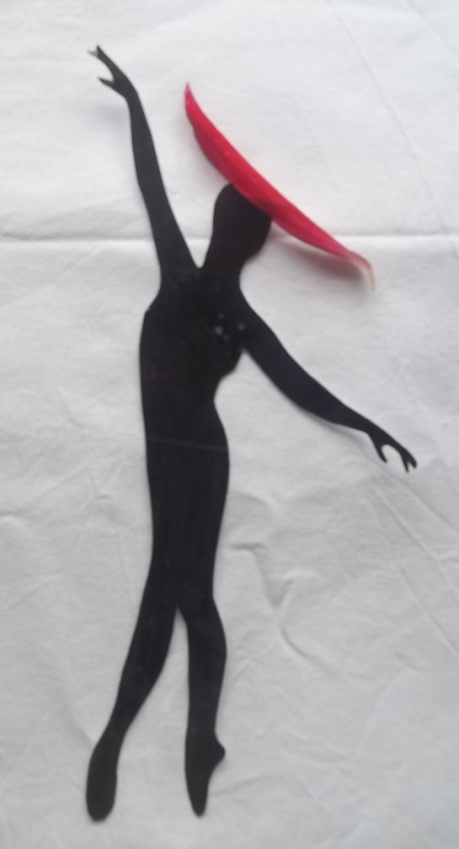 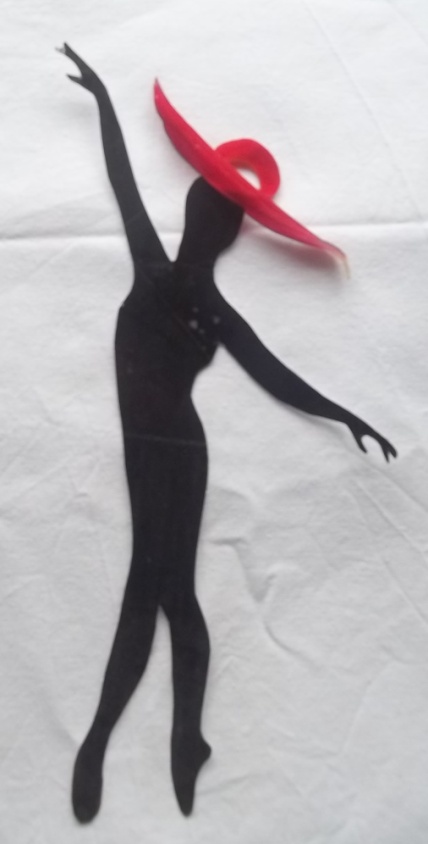 Я начала со шляпы, а вы как хотите
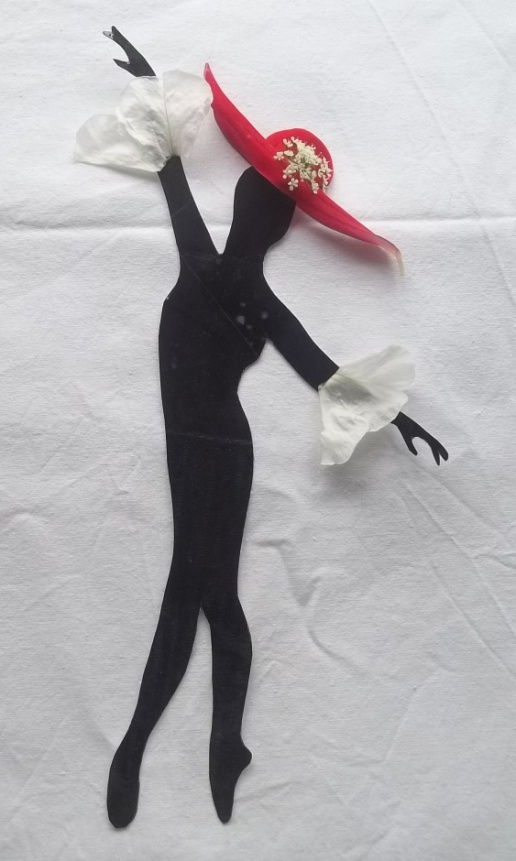 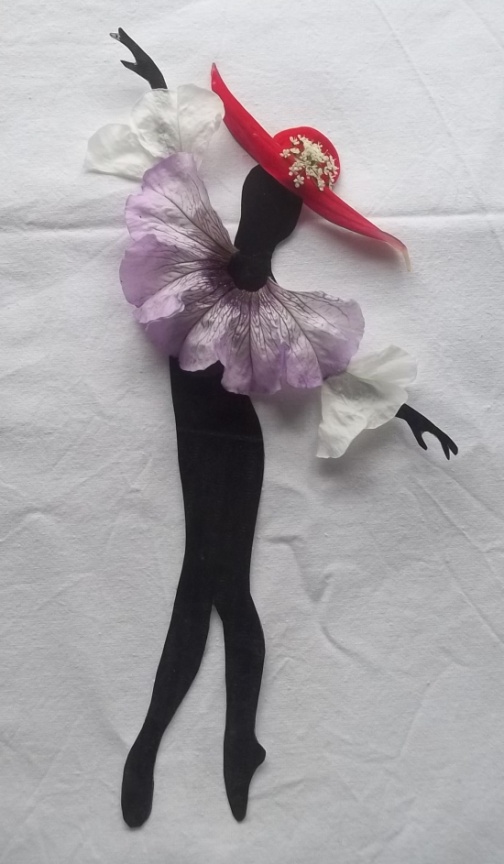 Перехожу на платье
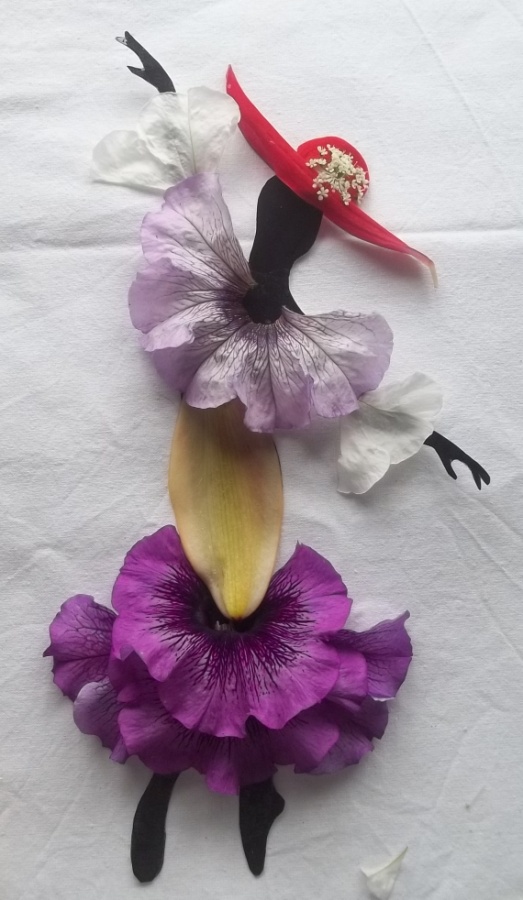 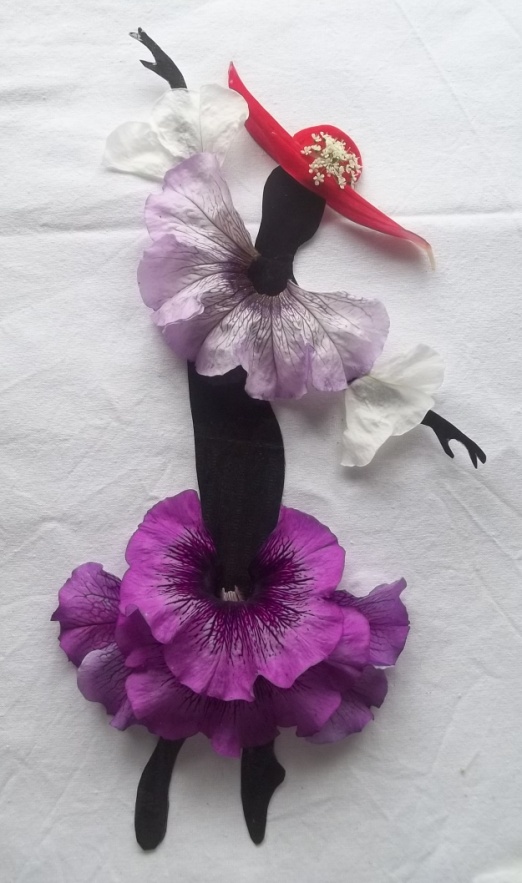 Несколько акцентов и результат
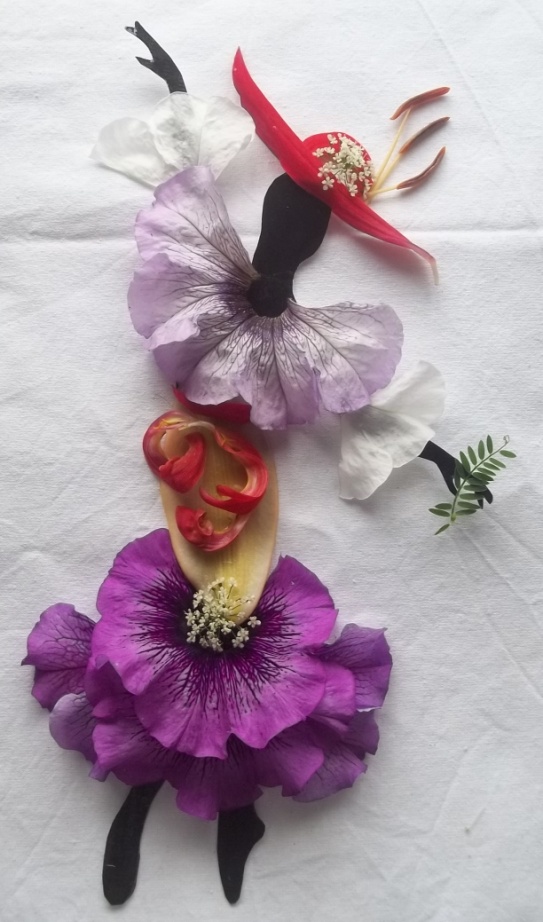 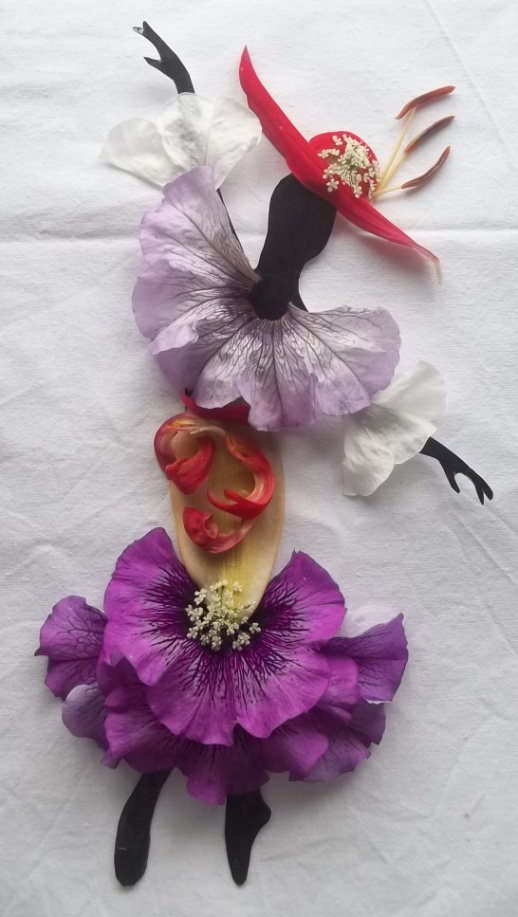 Ещё несколько вариаций
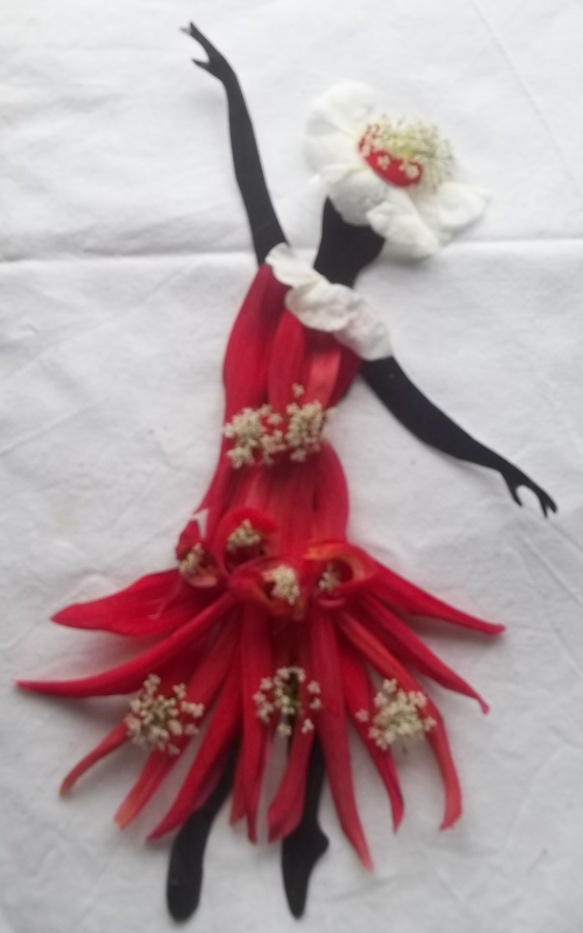 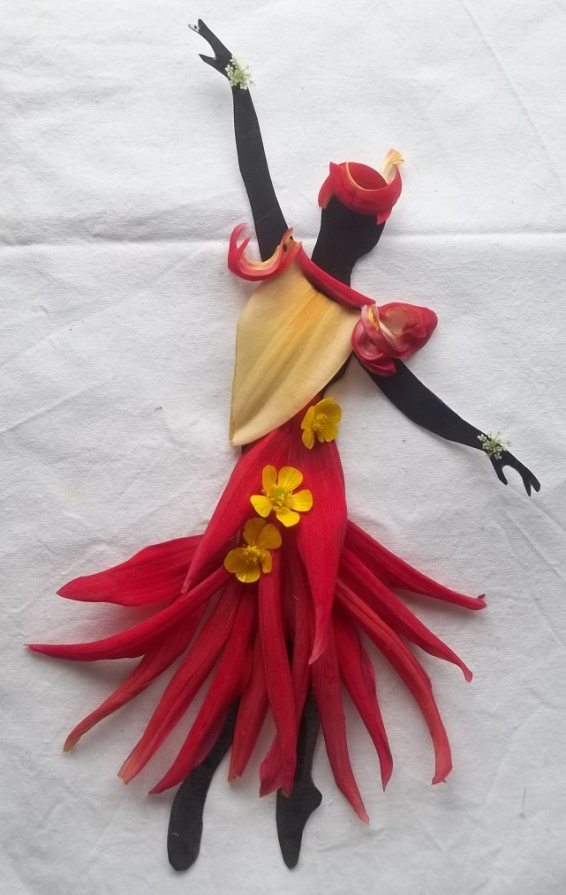 ТВОРЧЕСКИХ УСПЕХОВ!